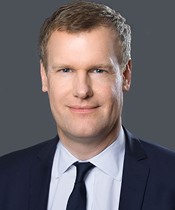 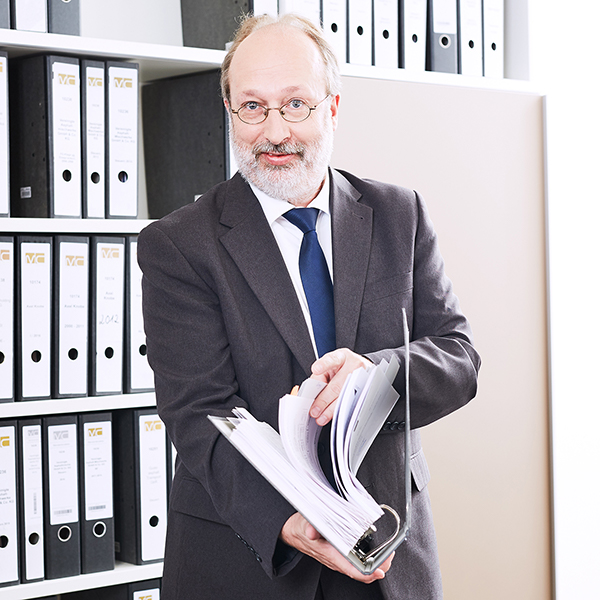 Dr. Arno Doebert
Dr. Tjark Thies
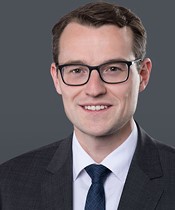 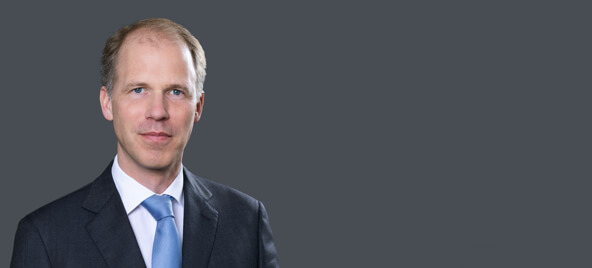 Sven Borcherding
Hendrik Gittermann
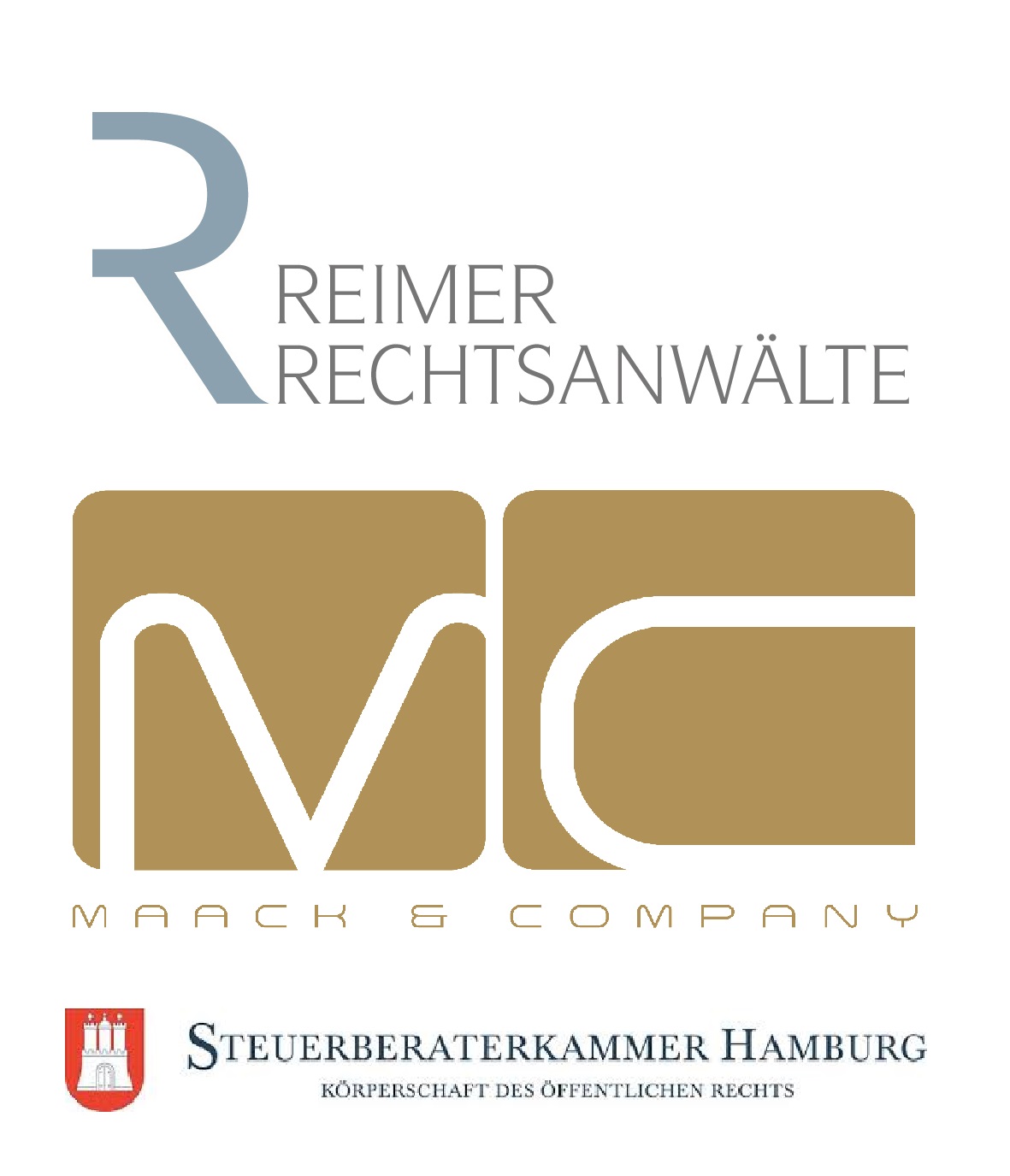 Zahlungsschwierigkeiten des Mandanten in der Corona-Krise
COVID-19-Gesetz, staatliche Finanzierungsinstrumente, Haftungsrisiken
Gliederung
1
Einleitung
2
Staatliche Fördermaßnahmen
3
Aktuelle gesetzgeberische Änderungen
4
Insolvenzrechtliche Änderungen (COVInsAG)
5
Handlungsempfehlungen für Berater
6
Sonstiges/Fragen
09.04.2020
2
1
Einleitung
2
Staatliche Fördermaßnahmen
3
Aktuelle gesetzgeberische Änderungen
4
Insolvenzrechtliche Änderungen (COVInsAG)
5
Handlungsempfehlungen für Berater
6
Sonstiges/Fragen
09.04.2020
3
Sven Borcherding
Sven Borcherding
Steuerberater
Kurzarbeitergeld, steuerliche und staatliche Unterstützungsmaßnahmen in der Corona-Krise
Voraussetzungen für das Kurzarbeitergeld
Vorübergehende, unvermeidbare und erhebliche Verkürzung der regelmäßigen betriebsüblichen wöchentlichen Arbeitszeit infolge wirtschaftlicher Ursachen oder eines unabwendbaren Ereignisses 

Erheblich ist der Arbeitsausfall, wenn mindestens 1/3 der Arbeitnehmer des Betriebs oder eines Betriebsteils davon betroffen sind und einen Arbeitsausfall von mehr als 10% haben. Für den Zeitraum 01.03.2020 bis 31.12.2020 ist die Mitarbeitergrenze von einem Drittel auf 10 % reduziert worden.

Unvermeidbar ist die Kurzarbeit, wenn alle Bemühungen unternommen wurden, diese zu verhindern.
 
Anrechnung von Resturlaub aus dem Vorjahr. Urlaub des laufenden Jahres nur dann, wenn die Urlaubswünsche des AN berücksichtigt wurden. 

Anrechnung von Überstunden

Anmeldung der Kurzarbeit bei der Arbeitsagentur erforderlich
5
Voraussetzungen Kurzarbeit
Ein Aufbau von negativen Arbeitszeitkonten ist nicht erforderlich

Bei den Beschäftigungen muss es sich um versicherungspflichtige Beschäftigungen handeln. Gilt nicht für geringfügige Beschäftigungen, Rentner, Werkstudenten und beherrschende Gesellschafter-GF.

Stellungnahme des Betriebsrates erforderlich
 
Einverständniserklärung aller betroffenen AN, wenn kein Betriebsrat vorhanden.
6
Höhe des Kurzarbeitergeldes
67 % der Nettoentgeltdifferenz bei AN mit mindestens 1 Kind

60 % der Nettoentgeltdifferenz bei allen anderen AN

Nettoentgeltdifferenz richtet sich nach dem Unterschiedsbetrag zwischen den Leistungssätzen der von der Arbeitsagentur veröffentlichten KUG-Tabelle zwischen Soll-Entgelt und Ist-Entgelt

Soll-Entgelt ist Bruttoarbeitsentgelt ohne Arbeitsausfall
7
Höhe des Kurzarbeitergeldes
Ist-Entgelt ist Bruttoarbeitsentgelt, das tatsächlich erzielt wird

Einmalig gezahltes Arbeitsentgelt sowie Entgelt für Mehrarbeit bleibt außer Betracht

Maßgeblich ist das sozialversicherungspflichtige Bruttoarbeitsentgelt bis maximal zur Beitragsbemessungsgrenze

Anrechnung von Nebeneinkommen aus einer während des Bezugs von Kurzarbeitergeld aufgenommenen Beschäftigung
8
Anspruchsdauer des Kurzarbeitergeldes
Längstens für 12 Monate

In außergewöhnlichen Fällen Verlängerung auf 24 Monate möglich
9
Steuerliche Behandlung des KuG
Kurzarbeitergeld ist steuerfrei, unterliegt jedoch dem Progressionsvorbehalt

Ausweis in der Lohnsteuerbescheinigung erforderlich

Zuschüsse zum KUG sind lohnsteuerpflichtig
10
Sozialversicherungsrechtliche Behandlung des KUG
Kurzarbeitergeld ist für die AN sozialversicherungsfrei

Vom AG sind aus fiktivem Entgelt Beiträge zur Renten-, Kranken- und Pflegeversicherung zu entrichten

Befristet bis zum 31.12.2021 werden die Beiträge auf Antrag zu 100% von der Agentur für Arbeit erstattet
11
Zuschüsse zum Kurzarbeitergeld
Zuschüsse des AG zum Kurzarbeitergeld sind steuerpflichtiger Bruttoarbeitslohn

Zuschüsse des AG zum Kurzarbeitergeld gehören nicht zum sozialversicherungspflichtigen Arbeitsentgelt, soweit diese zusammen mit dem Kurzarbeitergeld 80 % des Unterschiedsbetrages zwischen Brutto-Soll-Entgelt und Brutto-Ist-Entgelt nicht übersteigen.

Darüber hinausgehende Zuschüsse sind steuer- und sozialversicherungspflichtig.

Zuschüsse des AG zum KUG mindern nicht die Bemessungsgrundlage für die Berechnung des KUG
12
Steuerliche Maßnahmen in Zeiten von Corona
Rückwirkende Verlängerung der Frist für die Abgabe der Steuererklärungen 2018 bis zum 31. Mai 2020. Bitte unbedingt Antrag stellen und schriftliche Bestätigung anfordern, um Festsetzung von Verspätungszuschlägen zu vermeiden.

Fristverlängerung Abgabe Lohnsteueranmeldungen und Umsatzsteuer-Voranmeldungen, die bis zum 10.04.2020 einzureichen sind, um bis zu zwei Monate (Achtung: offiziell bisher nur für Bayern und NRW, in anderen Bundesländern bitte mit dem FA klären) 

Erlass von Verspätungszuschlägen auf Antrag

Zinslose Stundung von fälligen Steuerzahlungen bis zum 31.12.2020 ohne individuelle Begründung (Steuernachzahlungen für Vorjahre, Vorauszahlungen zur USt, ESt, KSt, GewSt – gilt nicht für Lohnsteuer)
13
Steuerliche Maßnahmen in Zeiten von Corona
Herabsetzung von Vorauszahlungen (KSt,GewSt,ESt) ohne individuelle Begründung und Nachweise

Erstattung der geleisteten USt-Sondervorauszahlung 1/11 2020. Achtung: unterschiedliche Vorgehensweise in den Bundesländern: entweder formloser Antrag oder berichtigte Nullmeldung der Sondervorauszahlung. Bitte vorab mit dem FA klären.

Keine Vollstreckungsmaßnahmen bis Ende 2020
14
Staatliche Corona-Soforthilfen
Wirtschaftliche Schwierigkeiten durch Corona-Krise

Echter Zuschuss, keine Rückzahlung

Anträge bei den Investitions- und Förderbanken der Länder bis zum 31. Mai 2020

Beispiel Hamburg
15
Staatliche Corona-Soforthilfen
Die Anzahl der Beschäftigten berechnet sich nach dem Vollzeitäquivalent, d.h. Teilzeitkräfte werden auch nur anteilig berücksichtigt 

Die Darstellung des Liquiditätsengpasses ist erforderlich

Ein noch nicht ausgenutzter Dispositionsrahmen muss für Kleinunternehmen bis zu 10 Mitarbeitern nicht liquiditätserhöhend berücksichtigt werden
16
Staatliche Corona-Soforthilfen
KfW-Sonderprogramme

KfW-Unternehmerkredite für Bestandsunternehmen
ERP-Gründerkredite für junge Unternehmen unter 5 Jahren
Erhöhung der Haftungsfreistellung durch die KfW auf bis zu 90%
KfW-Schnellkredite für den Mittelstand (mehr als 10 Beschäftigte):
     Zinssatz 3 % , Laufzeit 10 Jahre
     Haftungsfreistellung durch die KfW zu 100%
     Voraussetzung geordnete wirtschaftliche Verhältnisse zum 31.12.2019 
     aktuelle Zahlungsrückstände von mehr als 30 Tagen und Stundungs-    
     vereinbarungen können schädlich sein
Keine Risikoprüfung bei Krediten bis zu EUR 3 Mio., vereinfachte Risikoprüfung bei Darlehen bis zu EUR 10 Mio.
Antragstellung über die Hausbank
17
Staatliche Corona-Soforthilfen
Verdienstausfall nach dem Infektionsschutzgesetz (IfSG)

Antragsberechtigt sind mit dem Corona-Virus Infizierte und Verdachtsfälle unter behördlicher Quarantäne
Tätigkeitsverbot muss behördlich festgestellt werden durch einen offiziellen Bescheid
Bei AN Verdienstausfall für die ersten 6 Wochen in voller Höhe, danach in Höhe des Krankengeldes
AG hat für die Dauer des Arbeitsverhältnisses, längstens für sechs Wochen, die Entschädigung auszuzahlen.
Antrag auf Erstattung über die Landesämter für soziale Dienste in den einzelnen Bundesländern
Bei Unternehmern beträgt der Verdienstausfall 1/12 des Jahreseinkommens, ggfs. Ersatz der nicht gedeckten Betriebsausgaben
18
1
Einleitung
2
Staatliche Fördermaßnahmen
3
Aktuelle gesetzgeberische Änderungen
4
Insolvenzrechtliche Änderungen (COVInsAG)
5
Handlungsempfehlungen für Berater
6
Sonstiges/Fragen
09.04.2020
19
Dr. Arno Doebert
Staatliche Hilfsmaßnahmen
Kurzumfrage: Corona-Soforthilfen
09.04.2020
20
Dr. Arno Doebert
Staatliche Hilfsmaßnahmen
Kurzumfrage: KfW-Darlehen
09.04.2020
21
Dr. Arno Doebert
Staatliche Hilfsmaßnahmen
Mandant
keine Zahlungsschwierigkeiten
Zahlungsschwierigkeiten
!
!
nach dem 01.01.2020 bzw. 01.03.2020
Bereits am 31.12.2019
Berechtigung für Hilfen?
09.04.2020
22
Dr. Arno Doebert
Unternehmen in Schwierigkeiten
KfW-Sonderprogramme
Corona-Soforthilfen
Garantierahmen unter WSF
Rekapitalisierung unter WSF


Ausschlusskriterium: 
Unternehmen in Schwierigkeiten am 31.12.2019

! Ausdrücklich kein Ausschluss für Förderung unternehmerischen Know-hows !
09.04.2020
23
Dr. Arno Doebert
Unternehmen in Schwierigkeiten
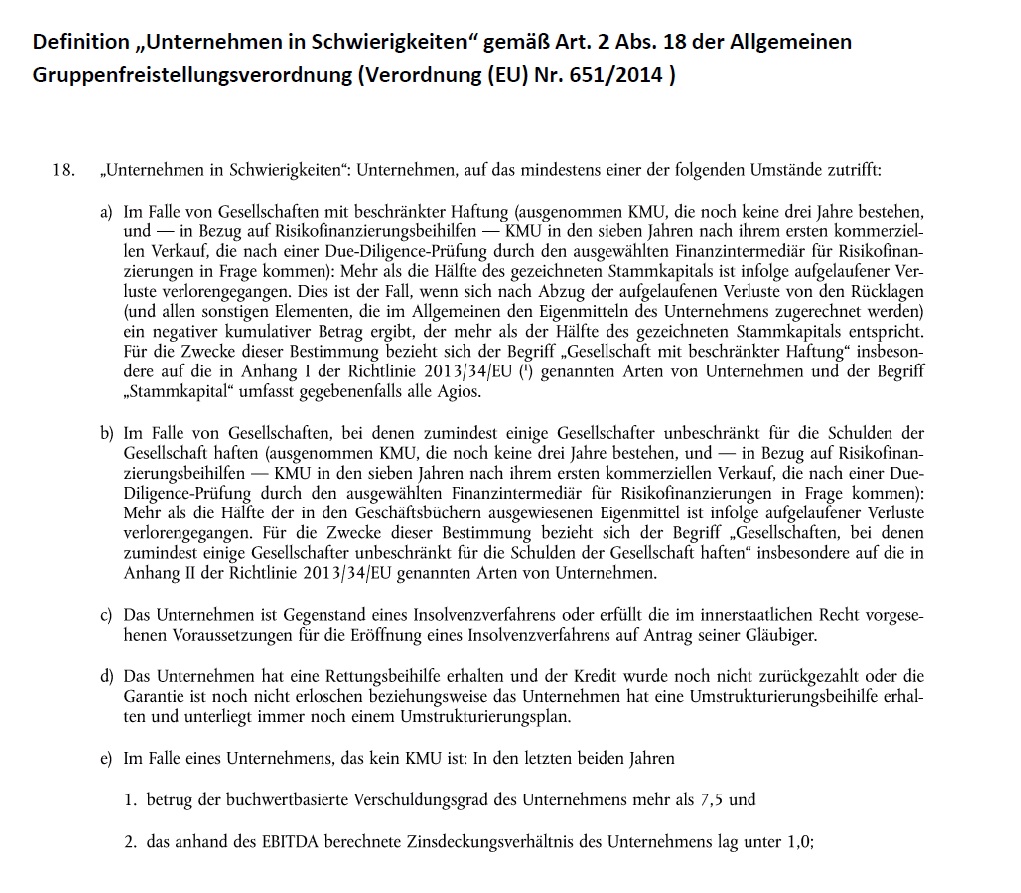 09.04.2020
24
Dr. Arno Doebert
Unternehmen in Schwierigkeiten
Art. 2 Abs. 18 AGVO (EU-Verordnung 651/2014)

Kapitalgesellschaft:
50 % Stammkapital durch Verluste verloren
Wenn kein KMU zusätzlich:
Verschuldungsgrad über 7,5 oder
Verhältnis EBITDA zu Zinsaufwendungen unter 1,0

Personengesellschaft:
50 % Eigenmittel durch Verluste verloren

Insolvenzverfahren oder Zahlungsunfähigkeit/Überschuldung
09.04.2020
25
Dr. Arno Doebert
Weitere Einschränkungen
WSF: Klare eigenständige Fortführungsprognose

KfW-Programme: Geordnete wirtschaftliche Verhältnisse, insb.
Keine ungeregelten Zahlungsrückstände > 30 Tage
keine Stundungsvereinbarungen oder Covenantbrüche

Soforthilfen: Corona-Kausalität

Steuerstundungen: Corona-Kausalität
09.04.2020
26
Dr. Arno Doebert
1
Einleitung
2
Staatliche Fördermaßnahmen
3
Aktuelle gesetzgeberische Änderungen
4
Insolvenzrechtliche Änderungen (COVInsAG)
5
Handlungsempfehlungen für Berater
6
Sonstiges/Fragen
09.04.2020
27
Dr. Arno Doebert
COVID-19-Abmildungsgesetz
Gesetz zur Abmilderung der Folgen der COVID-19-Pandamie im Zivil-, Insolvenz- und Strafverfahrensrecht vom 27.03.2020:

Insolvenzrecht (COVInsAG) 		– ab 01.03.2020
Gesellschaftsrecht	 				– ab 28.03.2020
Strafprozessrecht 					– ab 28.03.2020
Bürgerliches Recht (EGBGB) 		– ab 01.04.2020
Moratorium
Kündigungssperre Miet-/Pachtverhältnisse
Schutz von Darlehensnehmern
09.04.2020
28
Dr. Arno Doebert
Änderungen imallgemeinen Zivilrecht (I)
Moratorium (Art. 240 EGBGB § 1) 

Abs. 1: Verbraucher
Dauerschuldverhältnis in Zusammenhang mit Verbrauchervertrag, geschlossen vor dem 08.03.2020
Daseinsvorsorge (Versorger, Telekommunikation)
Nicht: Miet-, Pacht-, Arbeits-, Darlehensverträge
Gefährdung des angemessenen Lebensunterhalts bei Leistungserbringung
Grund: COVID-19-Pandemie

Abs. 2: Kleinstunternehmer
Dauerschuldverhältnis, geschlossen vor dem 08.03.2020
Nicht: Miet-, Pacht-, Arbeits-, Darlehensverträge
Leistung kann nicht erbracht werden oder würde wirtschaftliche Grundlagen des Betriebs gefährden
Grund: COVID-19-Pandemie

 	Leistungsverweigerungsrecht bis 30.06.2020
09.04.2020
29
Dr. Arno Doebert
Änderungen imallgemeinen Zivilrecht (II)
Moratorium (Art. 240 EGBGB § 1) 

Ausnahme: kein Leistungsverweigerungsrecht bei Unzumutbarkeit für Gläubiger wegen Gefährdung Erwerbsbetrieb/Lebensunterhalt 
		dann Kündigungsrecht

Kann verlängert werden bis 30.09.2020
09.04.2020
30
Dr. Arno Doebert
Änderungen imallgemeinen Zivilrecht (III)
Kündigungssperre für Miet- und Pachtverhältnisse 		(Art. 240 EGBGB § 2)
Kurzumfrage: Aussetzung von Mietzahlungen
09.04.2020
31
Dr. Arno Doebert
Änderungen imallgemeinen Zivilrecht (IV)
Kündigungssperre für Miet- und Pachtverhältnisse 		(Art. 240 EGBGB § 2)
Verzug von Miet- /Pachtzinszahlungen vom 01.04.2020 bis zum 30.06.2020
Nichtleistung beruht auf den Auswirkungen der COVID-19-Pandemie (Glaubhaftmachung)
Rechtsfolge: 
Ausschluss des Kündigungsrechtes wegen Verzugs bis 30.06.2022
Fortbestehende Zahlungspflicht

Kann erweitert werden für 07-09/2020
09.04.2020
32
Dr. Arno Doebert
Änderungen imallgemeinen Zivilrecht (V)
Schutz von Darlehensnehmern (Art. 240 EGBGB § 3)
Voraussetzungen:
nur Verbraucherdarlehensverträge
Darlehensnehmer hat Einnahmeausfälle aufgrund COVID-19-Pandamie, die weitere Zahlungen unzumutbar machen
Rechtsfolgen:
Stundung Kapitaldienst (01.04.-30.06.2020) für 3 Monate
Kündigung wegen Verzug oder Verschlechterung der Vermögenslage im Zeitraum der Stundung ausgeschlossen
Einverständliche Vereinbarung im Stundungszeitraum, sonst Verlängerung des Vertragszeitraums

Kann erweitert werden auf Kleinstunternehmen sowie auf Leistungen bis 30.09.2020
09.04.2020
33
Dr. Arno Doebert
Weitere Rechtsgebiete
Gesellschaftsrecht:
Vereinfachungen für Hauptversammlungen bei AG sowie andere Gesellschafter- oder Mitgliederversammlungen
Einschränkung der Anfechtungsmöglichkeiten 
Erleichterung von Kapitalmaßnahmen

Strafprozessrecht:
Hemmung der Unterbrechungsfristen einer Hauptverhandlung
Verlängerung der Frist für die Urteilsverkündung
09.04.2020
34
Dr. Arno Doebert
1
Einleitung
2
Staatliche Fördermaßnahmen
3
Aktuelle gesetzgeberische Änderungen
4
Insolvenzrechtliche Änderungen (COVInsAG)
5
Handlungsempfehlungen für Berater
6
Sonstiges/Fragen
09.04.2020
35
Dr. Tjark Thies
4. Insolvenzrechtliche Änderungen
Gesetz zur vorübergehenden Aussetzung der Insolvenzantragspflicht und zur Begrenzung der Organhaftung bei einer durch die COVID-19-Pandemie bedingten Insolvenz (COVInsAG)


Inkrafttreten rückwirkend zum 1. März 2020


Vorbilder: Aufbauhilfegesetze 2002, 2013 und 2016
09.04.2020
36
Dr. Tjark Thies
4. Insolvenzrechtliche Änderungen (COVInsAG)
Einschränkungen bei

Antragspflicht, § 1

Geschäftsführerhaftung, § 2 Abs. 1 Nr. 1

Anfechtbarkeit von Darlehensrückzahlungen, § 2 Abs. 1 Nr. 2

Allgemeine Insolvenzanfechtung, § 2 Abs. 1 Nr. 4

Eröffnung bei Gläubigeranträgen, § 3
09.04.2020
37
Dr. Tjark Thies
Insolvenzantragspflicht
Bisher: 

Unverzüglicher Insolvenzantrag für juristische Personen, Vereine, Stiftungen und Anstalten bei
Zahlungsunfähigkeit
§ 17 InsO
Überschuldung
§ 19 InsO
09.04.2020
38
Dr. Tjark Thies
[Speaker Notes: Verlängerung bis zum 31.03.2021 durch BMJV, wenn dies aufgrund fortbestehender Nachfrage nach verfügbaren öffentlichen Hilfen, andauernder Finanzierungsschwierigkeiten oder sonstiger Umstände geboten erscheint.]
Insolvenzantragspflicht
Durch COVInsAG: 

Aussetzung der Antragspflicht bis zum 30.9.2020, 
es sei denn
Insolvenzreife nicht 
coronabedingt
keine Aussicht auf Beseitigung
der Zahlungsunfähigkeit
09.04.2020
39
Dr. Tjark Thies
[Speaker Notes: Verlängerung bis zum 31.03.2021 durch BMJV, wenn dies aufgrund fortbestehender Nachfrage nach verfügbaren öffentlichen Hilfen, andauernder Finanzierungsschwierigkeiten oder sonstiger Umstände geboten erscheint.]
Insolvenzantragspflicht
Für die coronabedingte Insolvenzreife und Sanierungsaussicht hilft die gesetzliche Vermutung:
War der Schuldner am 31. Dezember 2019 nicht zahlungsunfähig, beruht die jetzige Insolvenzreife auf der Pandemie und es bestehen Aussichten die ZU zu beseitigen.


Weite Auslegung, mittelbarer Zusammenhang reicht aus
09.04.2020
40
Dr. Tjark Thies
[Speaker Notes: Verlängerung bis zum 31.03.2021 durch BMJV, wenn dies aufgrund fortbestehender Nachfrage nach verfügbaren öffentlichen Hilfen, andauernder Finanzierungsschwierigkeiten oder sonstiger Umstände geboten erscheint.]
Insolvenzantragspflicht
Reine – widerlegbare – Vermutung

Darlegungs- und Beweislast bei Insolvenzverwalter

Nach dem Willen des Gesetzgebers sind „höchste“ Anforderungen an die Widerlegung zu stellen. Hierfür bedarf es „keiner Zweifel“ an der fehlenden Ursächlichkeit (BT-Drucks. 19/18110, S. 26).

Zwingend notwendig zur Vermeidung der Antragspflicht ist eine Finanzplanung, 
diese muss eine Beseitigung der ZU zum 30.9.2020 belegen und
kann davon ausgehen, dass Hilfemaßnahmen gewährt werden, wenn ZU erst 2020 eintrat.
09.04.2020
41
Dr. Tjark Thies
[Speaker Notes: Verlängerung bis zum 31.03.2021 durch BMJV, wenn dies aufgrund fortbestehender Nachfrage nach verfügbaren öffentlichen Hilfen, andauernder Finanzierungsschwierigkeiten oder sonstiger Umstände geboten erscheint.]
Eingeschränkte Geschäftsführerhaftung
Bisher 

Haftung der Geschäftsführung 

für alle Zahlungen nach Eintritt der Insolvenzreife, 

die nicht dringend zur Aufrechterhaltung des Geschäftsbetriebes erforderlich sind.
09.04.2020
42
Dr. Tjark Thies
[Speaker Notes: Andere Normen der Geschäftsleiter-Haftung: § 92 Abs. 2 AktG, 130a Abs. 1 S. 2 i.Vm. § 177a HGB, § 99 GenG.
Problem: Was ist mit den rückständigen Beraterhonaren? Eigentlich gehören die m.E. nicht zum  „ordnungsgemäßen Geschäftsgang“!
Problem: was ist wenn zu einem Zeitpunkt ersichtlich ist, dass die ZU nicht mehr beseitigt werden kann. Dann entfällt die Vermutungsregel des § 1 und die Antragspflicht lebt wieder auf und damit auch die Geschäftsführerhaftung!]
Eingeschränkte Geschäftsführerhaftung
Durch COVInsAG: 

Soweit Insolvenzantragspflicht ausgesetzt ist, gelten Zahlungen „im ordnungsgemäßen Geschäftsgang“ mit der Sorgfalt eines ordentlichen und gewissenhaften Geschäftsleiters vereinbar.

Gilt vor allem für Zahlungen zum Zweck der
Aufrechterhaltung oder Wiederaufnahme des Geschäftsbetriebes oder 
der Umsetzung eines Sanierungskonzeptes .
09.04.2020
43
Dr. Tjark Thies
[Speaker Notes: Andere Normen der Geschäftsleiter-Haftung: § 92 Abs. 2 AktG, 130a Abs. 1 S. 2 i.Vm. § 177a HGB, § 99 GenG.
Problem: Was ist mit den rückständigen Beraterhonaren? Eigentlich gehören die m.E. nicht zum  „ordnungsgemäßen Geschäftsgang“!
Problem: was ist wenn zu einem Zeitpunkt ersichtlich ist, dass die ZU nicht mehr beseitigt werden kann. Dann entfällt die Vermutungsregel des § 1 und die Antragspflicht lebt wieder auf und damit auch die Geschäftsführerhaftung!]
Eingeschränkte Geschäftsführerhaftung
Statt „soweit“ wohl „solange“

Die Einschränkung greift somit nur, sofern sich die Geschäftsführung auf die Aussetzung nach § 1 berufen kann.

Keine Aussetzung des Zahlungsverbotes, sondern Einschränkung des Verschuldens

Allgemeine Beweislastverteilung zulasten der Geschäftsführung
09.04.2020
44
Dr. Tjark Thies
[Speaker Notes: Andere Normen der Geschäftsleiter-Haftung: § 92 Abs. 2 AktG, 130a Abs. 1 S. 2 i.Vm. § 177a HGB, § 99 GenG.
Problem: Was ist mit den rückständigen Beraterhonaren? Eigentlich gehören die m.E. nicht zum  „ordnungsgemäßen Geschäftsgang“!
Problem: was ist wenn zu einem Zeitpunkt ersichtlich ist, dass die ZU nicht mehr beseitigt werden kann. Dann entfällt die Vermutungsregel des § 1 und die Antragspflicht lebt wieder auf und damit auch die Geschäftsführerhaftung!]
Einschränkung der Anfechtungsmöglichkeiten
Bisher
Anfechtbarkeit von
Rückgewähr von 
Darlehen
bei ZU
Rückgewähr von 
Gesellschafterdarlehen u.g Rh.
innerhalb eines Jahres vor IA
Bestellung von 
Sicherheiten
bei ZU
09.04.2020
45
Dr. Tjark Thies
Einschränkung der Anfechtungsmöglichkeiten
Durch COVInsAG: 


Mangels Gläubigerbenachteiligung keine Anfechtung von Rückzahlungen oder Bestellungen von Sicherheiten, wenn

die Darlehen bzw. Sicherheiten während des Aussetzungszeitraums gewährt wurden und

die Rückgewähr bis zum 30. September 2023 erfolgt.


Nicht erfasst sind Sicherheitengewährungen für Gesellschafterdarlehen

Erfasst sind aber sowohl (neue) Geld- als auch Warenkredite.
09.04.2020
46
Dr. Tjark Thies
Einschränkung der Anfechtungsmöglichkeiten
Die Einschränkungen der Anfechtungsmöglichkeiten gelten auch für
nicht antragspflichtige Unternehmen,
nicht zahlungsunfähige Schuldner und
nicht überschuldete Schuldner.

Die Einschränkungen gelten gegenüber der KfW, ihren Finanzierungspartnern und anderen Institutionen im Rahmen staatlicher Hilfsprogramme auch, wenn 
der Kredit nach dem Ende des Aussetzungszeitraums gewährt oder besichert wurde und
unbefristet für deren Rückgewähr.
09.04.2020
47
Dr. Tjark Thies
Gesellschafterdarlehen
Bisher

Gesellschafterdarlehen sind nachrangige Forderungen nach § 39 Abs. 1 Nr. 5 InsO

Gläubiger, für deren Forderungen Gesellschafter Sicherheiten gewährt oder sich verbürgt haben, können nur insoweit an der Verteilung teilnehmen, wie sie ausgefallen sind, § 44 a InsO.
09.04.2020
48
Dr. Tjark Thies
[Speaker Notes: Und natürlich auch erstreckt auf solche Forderungen, die einem Gesellschafterdarlehen entsprechen.
Für staatliche Kredite anlässlich der Corona-Krise gilt die Anfechtungsfestigkeit unabhängig vom Zufluss der Kreditmittel oder dem Zeitpunkt der Besicherung und unbefristet für die Rückgewähr.]
Gesellschafterdarlehen
Durch COVInsAG: 


§§ 39 Abs. 1 Nr. 5 und § 44a InsO gelten nicht 

für im Aussetzungszeitraum gewährte Darlehen und Sicherheiten, 

sofern das Insolvenzverfahren bis zum 30.09.2023 beantragt wurde.
09.04.2020
49
Dr. Tjark Thies
[Speaker Notes: Und natürlich auch erstreckt auf solche Forderungen, die einem Gesellschafterdarlehen entsprechen.
Für staatliche Kredite anlässlich der Corona-Krise gilt die Anfechtungsfestigkeit unabhängig vom Zufluss der Kreditmittel oder dem Zeitpunkt der Besicherung und unbefristet für die Rückgewähr.]
Insolvenzanfechtung
Bisher:

Anfechtbarkeit kongruenter Sicherungen und Befriedigungen bei Kenntnis des Gläubigers von der Zahlungsunfähigkeit des Schuldners in den ersten drei Monaten vor der Antragstellung 

Anfechtbarkeit inkongruenter  Sicherungen und Befriedigungen in dem zweiten und dritten Monat vor Antragstellung nur bei Zahlungsunfähigkeit des Schuldners
09.04.2020
50
Dr. Tjark Thies
Insolvenzanfechtung
Durch COVInsAG: 

Solange Pflicht zur Antragstellung ausgesetzt ist, sind nicht anfechtbar

kongruente Handlungen

abschließend aufgezählte inkongruente Handlungen
für Leistungen an Erfüllung statt oder erfüllungshalber;
Zahlungen durch einen Dritten auf Anweisung des Schuldners;
Bestellung einer anderen als der ursprünglich vereinbarten Sicherheit, wenn diese nicht werthaltiger ist;
Verkürzung von Zahlungszielen und
Gewährung von Zahlungserleichterungen


Gilt nicht, sofern Anfechtungsgegner bekannt war, dass Bemühungen des Schuldners ungeeignet gewesen sind, die Zahlungsunfähigkeit zu beseitigen.
09.04.2020
51
Dr. Tjark Thies
Sittenwidriger Beitrag zur Insolvenzverschleppung
Bisher: 

Risiko des Kreditgebers bei Kreditgewährung und Besicherung in Krise des Schuldners durch Bewertung als sittenwidriger Beitrag zur Insolvenzverschleppung


Durch COVInsAG: 

Ausdrücklich keine Sittenwidrigkeit bei Gewährung im Aussetzungszeitraum
09.04.2020
52
Dr. Tjark Thies
Gläubigeranträge
Bisher: 

Gläubigerantrag möglich bei
rechtlichem Interesse sowie
Glaubhaftmachung 
der Forderung und
des Insolvenzgrundes

Eröffnung bei 
Insolvenzgrund zum Zeitpunkt der Eröffnung und
Kostendeckung
09.04.2020
53
Dr. Tjark Thies
[Speaker Notes: § 1 COVInsAG mhebt nur die Antragspflicht auf, nicht aber das Antragsrecht und die Insolvenzgründe als solche. Eine Person ist also weiterhin zahlungsunfähig oder überschuldet, ist dann aber nicht mehr verpflichtet Insolvenzantrag zu stellen.]
Gläubigeranträge
Durch COVInsAG:

Gläubigerantrag möglich bei
rechtlichem Interesse sowie
Glaubhaftmachung 
der Forderung und
des Insolvenzgrundes

Eröffnung auf Grund von zwischen dem 28. März und dem 28. Juni 2020 gestellten Fremdanträgen bei 
Insolvenzgrund zum Zeitpunkt der Eröffnung,
Kostendeckung und
Vorliegen des Eröffnungsgrundes bereits vor dem 1. März 2020
09.04.2020
54
Dr. Tjark Thies
[Speaker Notes: § 1 COVInsAG mhebt nur die Antragspflicht auf, nicht aber das Antragsrecht und die Insolvenzgründe als solche. Eine Person ist also weiterhin zahlungsunfähig oder überschuldet, ist dann aber nicht mehr verpflichtet Insolvenzantrag zu stellen.]
1
Einleitung
2
Staatliche Fördermaßnahmen
3
Aktuelle gesetzgeberische Änderungen
4
Insolvenzrechtliche Änderungen (COVInsAG)
5
Handlungsempfehlungen für Berater
6
Sonstiges/Fragen
09.04.2020
55
Hendrik Gittermann
5. Handlungsempfehlungen für Berater
Voraussetzungen für die Begleitung bei der Beantragung von Fördermaßnahmen

Transparenz
Dokumentation
Jahresabschluss 31.12.2019
Liquiditätsplanung
Vermögensstatus
09.04.2020
56
Hendrik Gittermann
a. Vorbereitung der Beantragung	von staatlicher Förderung
Prüfung und Dokumentation der Zahlungsfähigkeit am 31.12.2019 sowie ggf. am 01.03.2020
		- 	Finanzstatus zur Feststellung der Zahlungsfähigkeit 	nach 			IDW S 11

Prüfung und Darstellung der Kausalität zwischen Pandemie und Insolvenzgrund
	-	Einzelfall
09.04.2020
57
Hendrik Gittermann
b. Risiko
§ 264 StGBSubventionsbetrug
(1) Mit Freiheitsstrafe bis zu fünf Jahren oder mit Geldstrafe wird bestraft, wer
einer für die Bewilligung einer Subvention zuständigen Behörde oder einer anderen in das Subventionsverfahren eingeschalteten Stelle oder Person (Subventionsgeber) über subventionserhebliche Tatsachen für sich oder einen anderen unrichtige oder unvollständige Angaben macht, die für ihn oder den anderen vorteilhaft sind,
	…
Wer in den Fällen des Absatzes 1 Nr. 1 bis 3 leichtfertig handelt, wird mit Freiheitsstrafe bis zu drei Jahren oder mit Geldstrafe bestraft.
09.04.2020
58
Hendrik Gittermann
[Speaker Notes: Ggf. Niederlegung Mandat!]
c. Sanierungsinstrumente
Außergerichtliche Restrukturierung (u.a. haircut)

Regelverfahren

Eigenverwaltung, § 270 InsO 

Schutzschirm, § 270b InsO
09.04.2020
59
Hendrik Gittermann
[Speaker Notes: Krise als Chance (grundsätzlich gute Rahmenbedingungen für Restrukturierung durch partiellen Shutdown)
Möglichkeit den Sachwalter mitzubringen bei Schutzschirmverfahren
Möglichkeit einen Insolvenzverwalter bei vielen norddeutschen Gerichten vorzuschlagen.
Lquidit]
d. Nachteile des Insolvenzverfahrens
Rufschädigung 		auch in Zeiten der Corona-Krise?

Verunsicherung von Kunden, Arbeitnehmern

zeitweiser Zusammenbruch des Finanzierungssystems

Möglichkeit für Investoren einzusteigen
09.04.2020
60
Hendrik Gittermann
[Speaker Notes: Aber: Krise als Chance (grundsätzlich gute Rahmenbedingungen für Restrukturierung durch partiellen Shutdown)
Möglichkeit den Sachwalter mitzubringen bei Schutzschirmverfahren
Möglichkeit einen Insolvenzverwalter bei vielen norddeutschen Gerichten vorzuschlagen.
Die Nachteile bestehen in Zeiten von Corona größtenteils nicht.]
e. Vorteile eines Insolvenzverfahrens
Insolvenzgeld
Wahlmöglichkeiten bei Dauerschuldverhältnissen
Vermeidung von Haftungsrisiken
zur Haftung des Steuerberaters: 
		grundsätzlich: BGH, Urt. v. 26.01.2017 – IX ZR 285/14
		erfreulich: OLG Schleswig, Urt. v. 29.11.2019 – 17 U 80/19
ggf. Schonung der Liquidität (z.B. Umsatzsteuer)
Fresh-Start durch Insolvenzplan oder übertragende
	Sanierung
09.04.2020
61
Hendrik Gittermann
[Speaker Notes: Krise als Chance (grundsätzlich gute Rahmenbedingungen für Restrukturierung durch partiellen Shutdown)
Möglichkeit den Sachwalter mitzubringen bei Schutzschirmverfahren
Möglichkeit einen Insolvenzverwalter bei vielen norddeutschen Gerichten vorzuschlagen.]
f. Sicherung des Beraterhonorars
Wie schütze ich als Berater mein Honorar vor Anfechtungen des Insolvenzverwalters?

Insolvenzanfechtung §§ 129 ff InsO

Die Rettung: § 142 InsO - Bargeschäft
		Folge: Anfechtung nur noch nach § 133 InsO – 				Vorsätzliche Benachteiligung
09.04.2020
62
f. Sicherung des Beraterhonorars
Grundsätzlich:

stets auf Kongruenz achten
Bargeschäftsprivileg nutzen
Vorschuss in Höhe von Maximal der für die nächsten 30 Tagen zu erwartenden Vergütung
danach über Vorschuss abrechnen und vereinnahmen, Überzahlung auskehren und neuen Vorschuss fordern

Aber:  § 2 Abs. 1 Nr. 4 COVInsAG

Beschränkung der Insolvenzanfechtung
09.04.2020
63
1
Einleitung
2
Staatliche Fördermaßnahmen
3
Aktuelle gesetzgeberische Änderungen
4
Insolvenzrechtliche Änderungen (COVInsAG)
5
Handlungsempfehlungen für Berater
6
Sonstiges/Fragen
09.04.2020
64
Hendrik Gittermann
[Speaker Notes: Darauf hinweisen, dass das Webinar als Video, die Präsentation und eine Übersicht der Corona-Soforthilfen für die norddeutschen Bundesländer auf unser Homepage zu finden ist.]
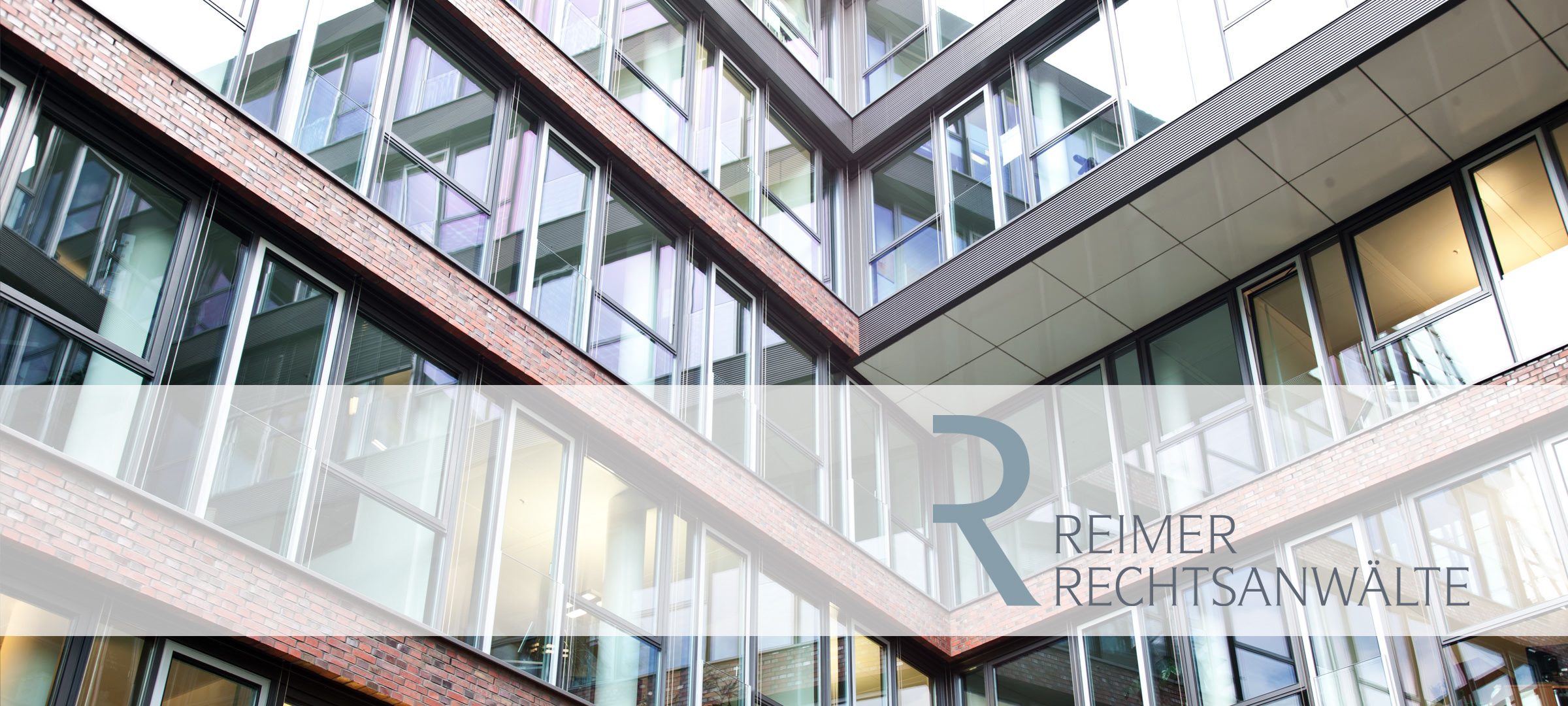 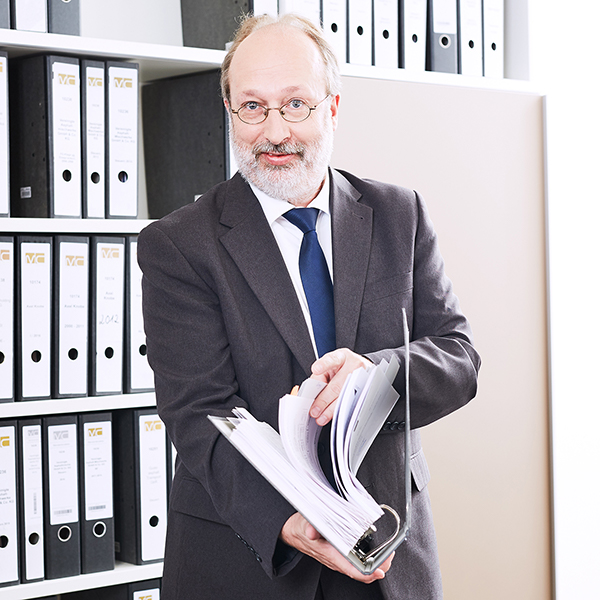 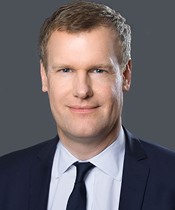 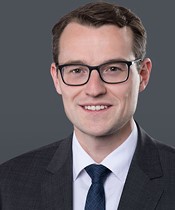 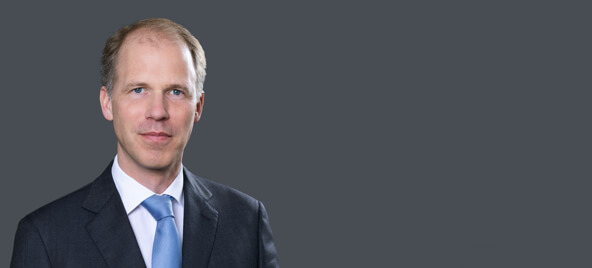 Melden Sie sich mit Nachfragen gerne direkt bei uns:
Sven Borcherding, S.Borcherding@maack-company.com
Dr. Arno Doebert, A.Doebert@reimer-rae.de;
Dr. Tjark Thies, T.Thies@reimer-rae.de und
Hendrik Gittermann, H.Gittermann@reimer-rae.de
Vielen Dank für Ihre Aufmerksamkeit.
Weitere Informationen finden Sie unter: https://www.reimer-rae.de/corona-update/